Gaining more Knowledge on Degrees of Comparison of Adjectives
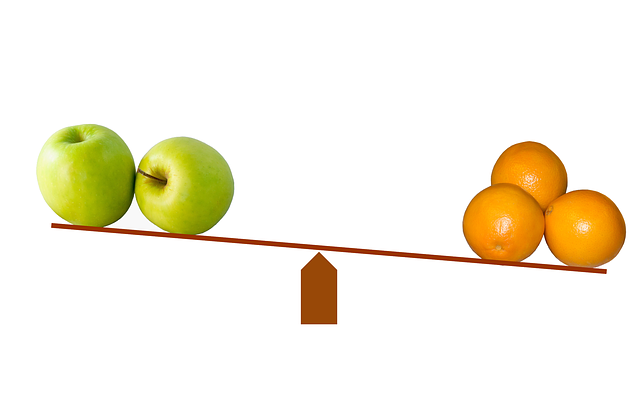 [Speaker Notes: Notes for Teacher - < Information for further reference or explanation >
Suggestions: <Ideas/ Images/ Animations / Others – To make better representation of the content >
Source of Multimedia used in this slide -  <Please provide source URL where we find the image and the license agreement> 
<comparisons> <https://pixabay.com/illustrations/compare-comparison-scale-balance-643305/>]
Forms of Comparative Adjectives: Form 1
Form No:1 - One syllable and two syllable adjectives most commonly use ‘er’ form.
Examples:
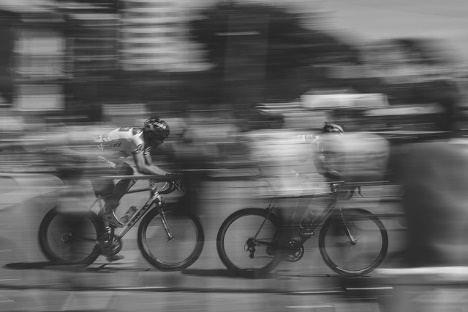 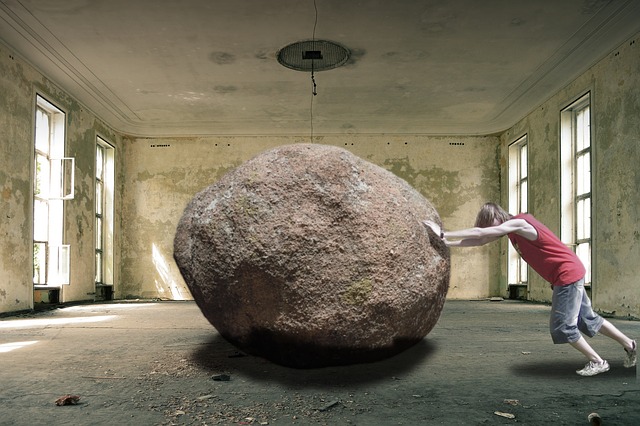 fast - (fa+st) - faster
heavy - (hea+vy) - heavier
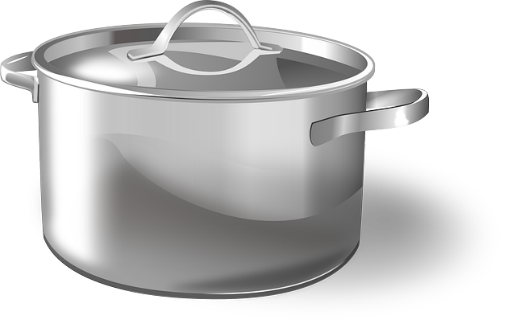 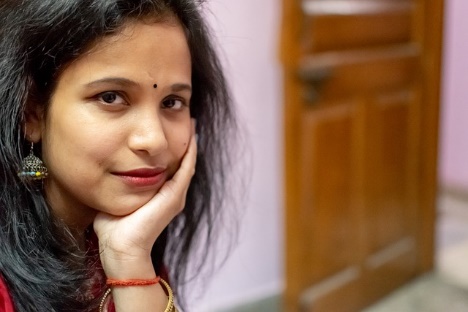 large - (lar+ge) - larger
pretty - (pre+tty ) - prettier
[Speaker Notes: Notes for Teacher - < Information for further reference or explanation >
Suggestions: <Ideas/ Images/ Animations / Others – To make better representation of the content >
Source of Multimedia used in this slide -  <Please provide source URL where we find the image and the license agreement> 
<fast> <https://pixabay.com/photos/bike-riding-fast-moving-bike-motion-1149234/>
<heavy> <https://pixabay.com/photos/heavy-hard-work-hard-work-young-934552/>
<large> <https://pixabay.com/vectors/cooking-pot-sauce-pan-pot-cooking-146459/>
<pretty> <https://pixabay.com/photos/indian-girl-female-fashion-asian-4985302/>]
Forms of Comparative Adjectives: Form 2
Form No:2 - The more or less + adjective, is used when there are  adjectives with three syllables.
Examples:
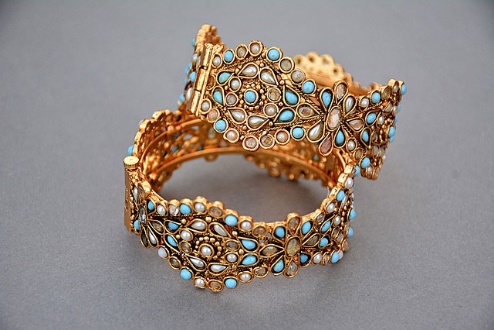 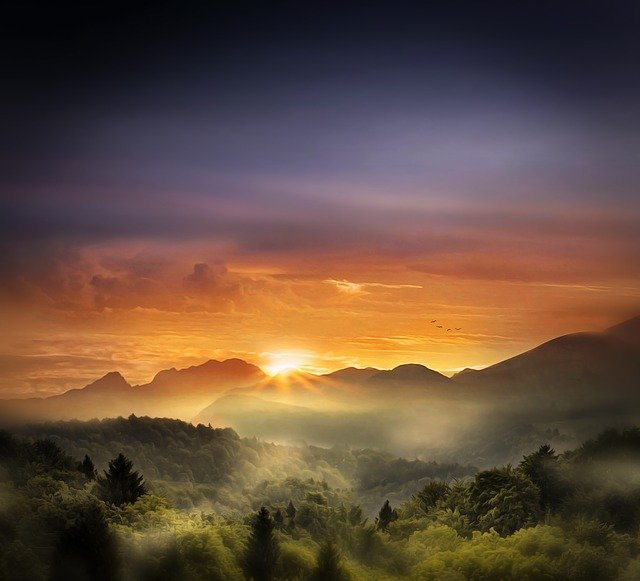 expensive(ex+pen+sive)- more or less expensive
beautiful(beau+ti+ful)- more or less beautiful
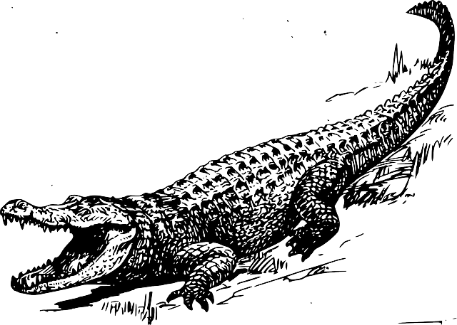 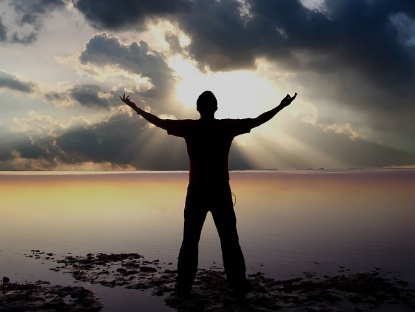 wonderful(won+der+ful)- more or less wonderful.
dangerous-(dan+ger+ous)- more or less dangerous
[Speaker Notes: Notes for Teacher - < Information for further reference or explanation >
Suggestions: <Ideas/ Images/ Animations / Others – To make better representation of the content >
Source of Multimedia used in this slide -  <Please provide source URL where we find the image and the license agreement> 
<expensive> <https://pixabay.com/photos/jewellery-golden-gold-jewelry-1175533/>
<beautiful> <https://pixabay.com/photos/landscape-sunset-sunrise-beautiful-4013258/>
<dangerous> <https://pixabay.com/vectors/alligators-dangerous-crocodiles-37912/>
<wonderful> <https://pixabay.com/photos/rays-wonder-sun-light-wonderful-2464986/>]
Exception to Form 2
Exception to rule - more or less + adjective words can be used with two syllable words also.
Examples:
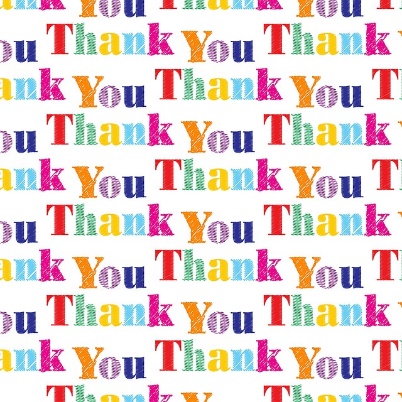 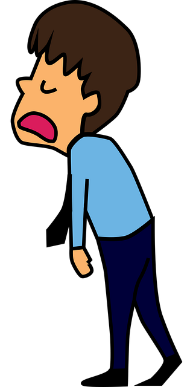 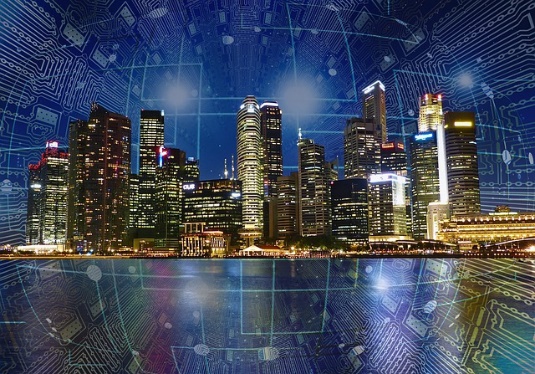 modern - more or less modern
polite - more or less polite
tired - more or less tired
[Speaker Notes: Notes for Teacher - < Information for further reference or explanation >
Suggestions: <Ideas/ Images/ Animations / Others – To make better representation of the content >
Source of Multimedia used in this slide -  <Please provide source URL where we find the image and the license agreement> 
<modern> <https://pixabay.com/photos/city-smart-modern-future-connect-4317139/>
<polite> <https://pixabay.com/illustrations/thanks-thank-you-message-grateful-1314692/>
<tired> <https://pixabay.com/vectors/man-employee-exhausted-tired-5754626/>]
Forms of Comparative Adjectives: Form 3
Some adjectives are compared irregularly
A completely new word is formed
Form No 3:  Irregular forms of comparison
Their comparatives are not formed from their positive forms
Examples:
[Speaker Notes: Notes for Teacher - < Information for further reference or explanation >
Suggestions: <Ideas/ Images/ Animations / Others – To make better representation of the content >
Source of Multimedia used in this slide -  <Please provide source URL where we find the image and the license agreement> 
<expensive> <https://pixabay.com/photos/jewellery-golden-gold-jewelry-1175533/>
<beautiful> <https://pixabay.com/photos/landscape-sunset-sunrise-beautiful-4013258/>
<dangerous> <https://pixabay.com/vectors/alligators-dangerous-crocodiles-37912/>
<wonderful> <https://pixabay.com/photos/rays-wonder-sun-light-wonderful-2464986/>]
Comparative Adjectives and their Forms
[Speaker Notes: Notes for Teacher - < Information for further reference or explanation >
Suggestions: <Ideas/ Images/ Animations / Others – To make better representation of the content >
Source of Multimedia used in this slide -  <Please provide source URL where we find the image and the license agreement>]
Comparative Adjectives and their Forms
[Speaker Notes: Notes for Teacher - < Information for further reference or explanation >
Suggestions: <Ideas/ Images/ Animations / Others – To make better representation of the content >
Source of Multimedia used in this slide -  <Please provide source URL where we find the image and the license agreement>]
MM INDEX
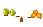 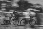 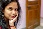 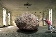 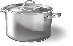 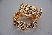 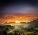 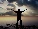 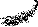 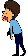 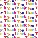 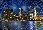 [Speaker Notes: Notes for Teacher - < Information for further reference or explanation >
Suggestions: <Ideas/ Images/ Animations / Others – To make better representation of the content >
Source of Multimedia used in this slide -  <Please provide source URL where we find the image and the license agreement>]